Welcome to my class
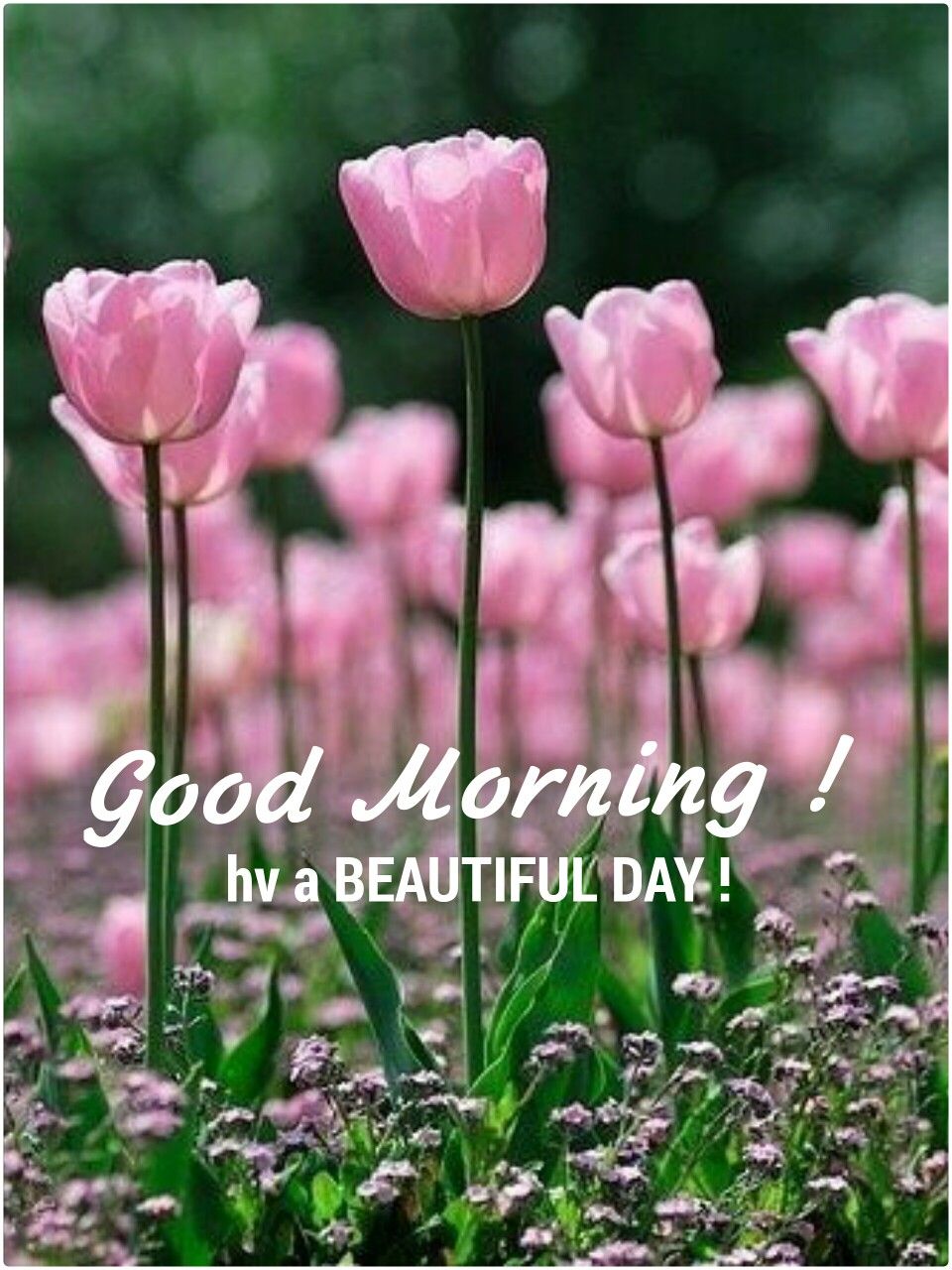 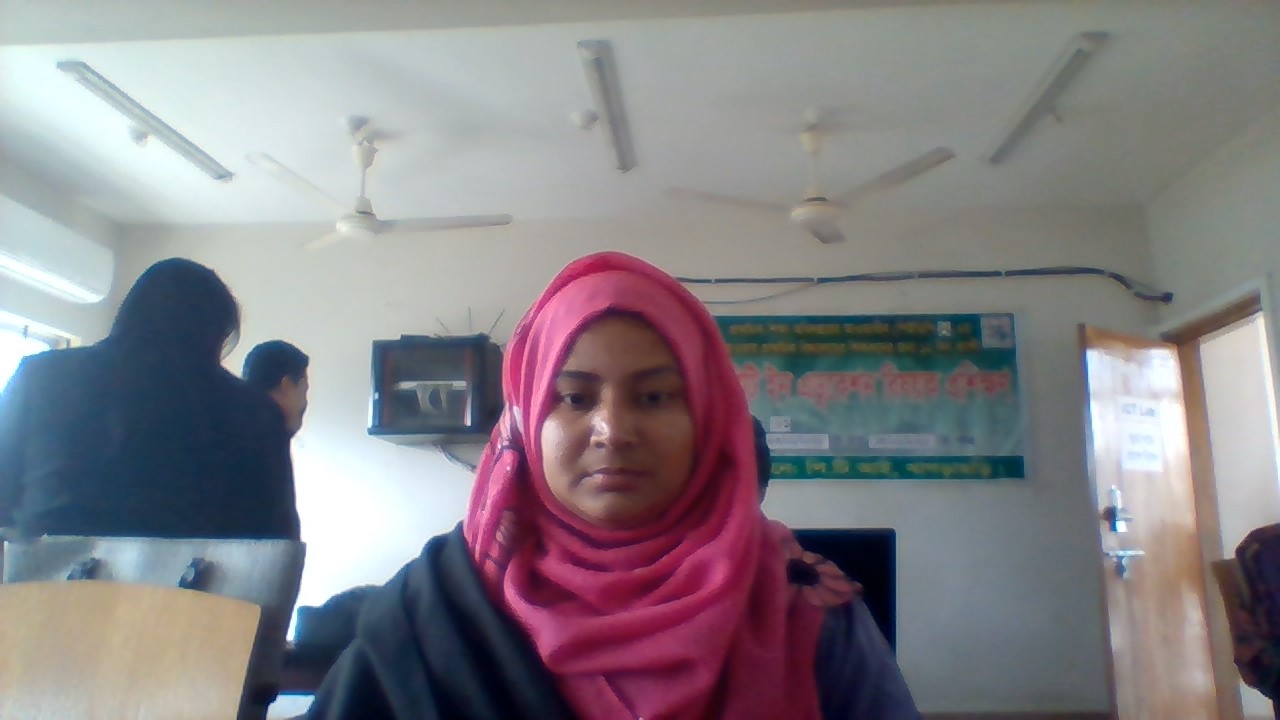 Fatema Akter,
Assistant Teacher,
Dholiya govt. primary school.
Matiranga,khagrachari.
Learning Outcome :
By the end of the lesson the student will be able to:
1.4.1-recognize and use intonation patterns for Wh-and yes/No questions,greetings and statements.
3.2.1.-Understand questions about family and friends .
3.1.1-ask and answer Wh and Yes ?No questions. 
8.1.1-make sentence using words.
Let’s see a video
Let’s see a video
How many words did you see in the 1st video?
Ans:I saw 6 words in the video.
What can we say with these words?
Ans:We can say these words “Wh-words”.
What did you see in another video?
Ans:We saw a do/does song.
Our today’s lesson is……
Wh- words and do/does
Unit-15
Lesson-4-5
Page no-31
Do you know what Wh words is?
Notice that......
মনে রাখবে......
What,who,where, why,when এবং how  শব্দগুলো ব্যবহার করে বিভিন্ন প্রশ্ন করা হয়।এই শব্দগলোকে Wh-word বলা হয়।আরWh-word  ব্যবহার করে যে প্রশ্ন করা হয় তাকে Wh-question  বলা হয়।
Wh-word দ্বারা প্রশ্ন করার সময়Wh-word  বাক্যের প্রথমে  বসাতে হয়।
Let me learn more…….
Do you know Where we use do/does?
Subject যদি  Third person plural Numberহয়, তাহলে Do ব্যবহৃত হয়।যেমনঃWhere do Mita and Sumon live?
Person ভেদে   Do বা Does ব্যবহার করতে হয়। First person বা Second person এর ক্ষেত্রে   do ব্যবহৃত হয়।যেমনঃWhen do you go to school?
কিন্তু,Subjectযদি  Third Person Singular Number হয়,তাহলে Does ব্যবহৃত হয়।যেমনঃ
How does she come home?
Practice……..
Where do you live?
Who do we know?
How do you open this?
When do I go to school?
What does his father do?
Why does it rain?
Complete the questions with do/does.
What are your friend’s name?Where _______they live?
do
What’s your father’s name?What_________he do?
does
When __________we leave school today?
do
Who __________you sit next to in school?
do
does
What is your mother’s name?What ________she do?
One day one word
Query sound
Question word
প্রশ্নবোধক শব্দ
Today’s Homework
How ______the biscuits taste?
We are the English class now.When _______it finish?
When_______ you get up in the morning?
What________ you do on the weekend?
How______ you come to school ?
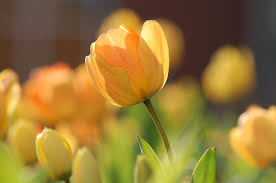 Thanks to all